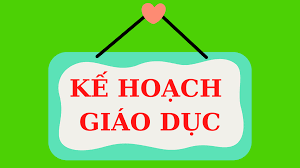 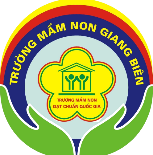 TRƯỜNG MN GIANG BIÊN
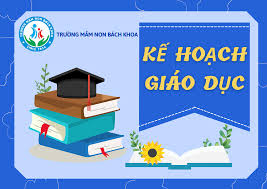 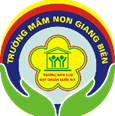 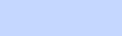 TRƯỜNG MN GIANG BIÊN
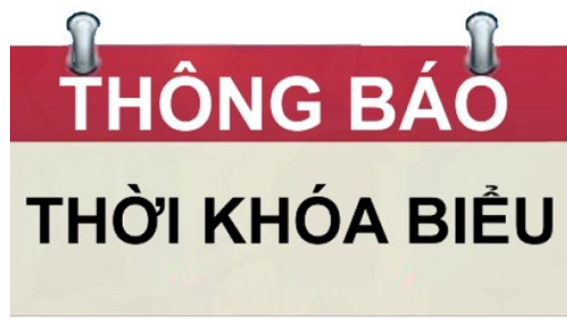 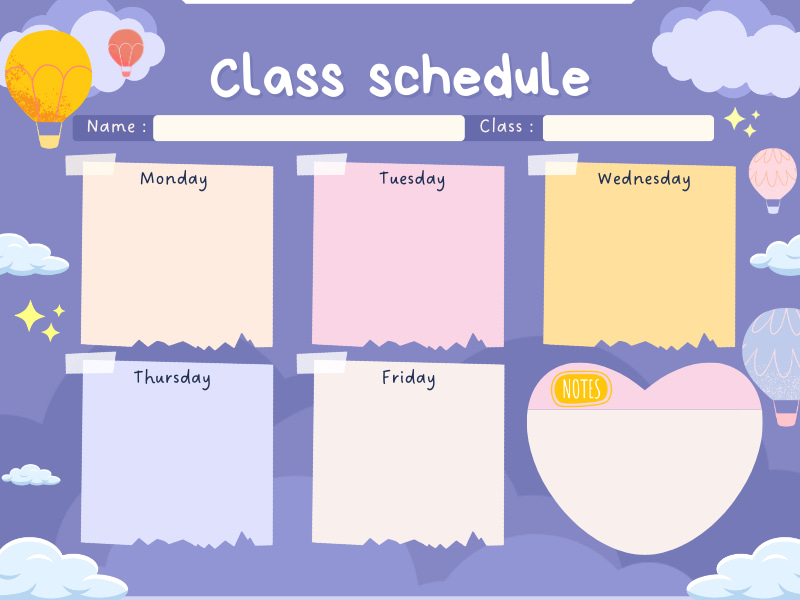 THỜI KHÓA BIỂU THÁNG 11 LỚP MGB C1
Tuần 1: Từ ngày 4/11/2024 đến ngày 9/11/2024
KPXH
LQVT
VĂN HỌC
Nhận biết và gọi đúng tên hình tam giác
Thơ: Các cô thợ
Trò chuyện về công việc của bố mẹ
Saturday
PTVĐ
TẠO HÌNH
ÔN LUYỆN
Xé và dán trang phục chú hề
PTVĐ: Lăn bóng
TCVĐ: nhảy như quả bóng nảy
Trò chuyện về công việc của bố mẹ